Get up off your seat,

Cause here’s a rhythm you can feel in your feet!

Just here us stompin’ and clappin’ and sweet knee slappin’

Oh snap! 

You know we got the beat!
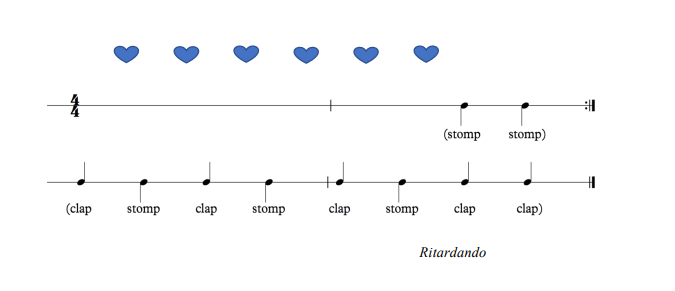